La asistencia las jornadas de práctica se corroborara con la actividad de entrega de diario a diario en escuela en red .
Diario de la alumna
Jardín de niños Ramón G. Bonfil
2° y 3° B
Educadora practicante: Belén Zapata Castillo
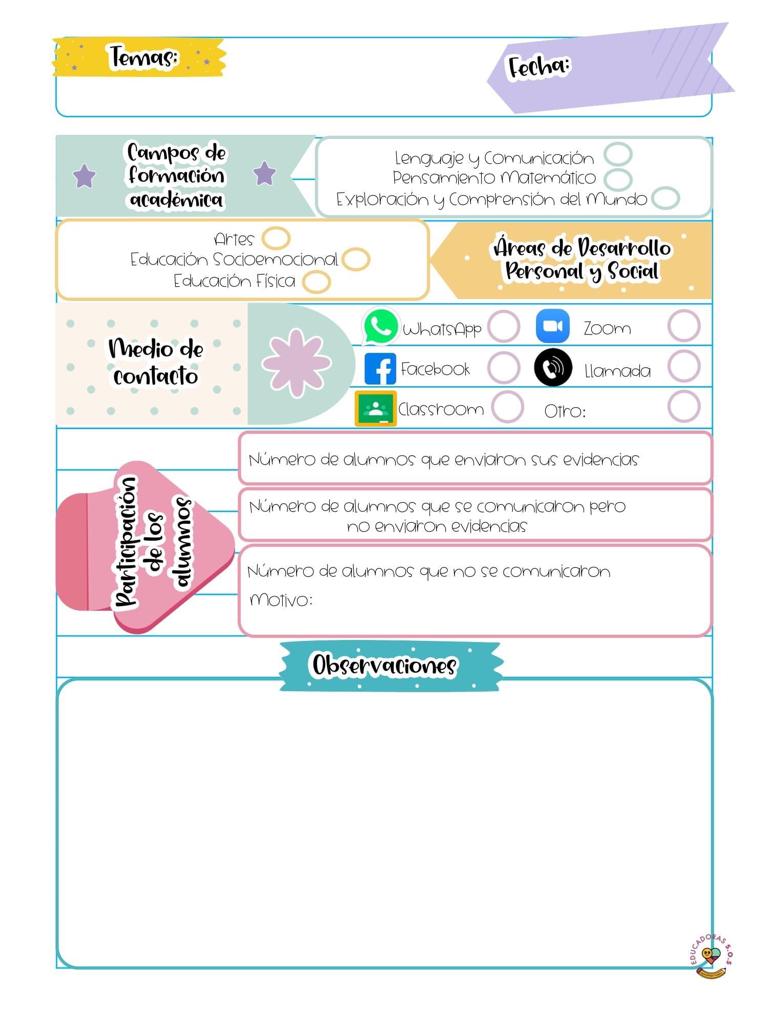 03/05/2021
2
0
31
Educación socioemocional
Está bien sentirse…
Postura: encogida, brazos cruzados, mirada seria y cejas fruncidas. 
Cuento: Gruñón -Suzanne Lang Ilustrador Maz Lang
Estar enojado no es malo, lo importante es hacer un alto, respirar y pensar que fue lo que te hizo enojar.
¿Te has sentido enojado?, ¿Qué te hace enojar?
Video. Técnicas para cuando te enojar. Detener y contar hasta 10 lentamente y respirando al momento que lo hacemos, al oxigenar nuestro cuerpo, nos calmamos y aprovechamos ese tiempo para pensar por que eso nos hizo enojar tanto. Análisis rápido para descubrir que fue lo que nos hizo enojar y solucionarlo. 
Cada persona tiene distintos motivos para enojarse, es importante expresarlo porque así nos quitamos un gran peso de encima.
El enojo nos sirve para darnos cuenta que no estamos de acuerdo con algo. 
Rosario Veloz. Las emociones son sentimientos que experimentamos todas las personas, como alegría, miedo, tristeza, enojo. Controlarlas de forma pacífica, 
Botiquín: cuando has ido al médico el tiene un botiquín con objetos con los que te puede curar. 
Botiquín sirve para regular las emociones, en el pueden encontrar diferentes objetos que te apoyaran a aprender a tranquilizarte por medio de la respiración y a relajación. 
Objetos del botiquín: 
Botella de la calma: agitar fuerte y la vamos a voltear, vamos a observar como todos los objetos bajan mientras que ellos bajan, tu vas a estar respirando y observando.  
Materiales: botella de plástico transparente, lisa, mediana y con tapa, diamantina de colores, agua tibia, pegamento transparente, te puedes auxiliar de un embudo. Pasos 24:00 min. 
Pelota: apretar cuando estas enojado. Mientras tu la aprietas inhalas y cuando la suelta exhalas, eso te ayuda a regular tu respiración. 
Muñeco: suave y que quepa en nuestro pecho. Lo vamos a colocar y vamos a observar como el muñeco va a ir subiendo y bajando de acuerdo a nuestra respiración, cuando nos encontramos enojado o tristes nuestra respiración es muy rápida. Inhalas y exhalas, observar como el muñeco sabe y baja. 
Periódico: rasgar, mientras rasgamos ir respirando y controlando nuestro cuerpo, o para apretarlo y sacar nuestro enojo. 
Dejar en algún lugar de tu casa donde lo puedas tener al alcance y utilizarlo cuando sientas esas emociones.
¿Qué actividades que te hacen sentir alegre?
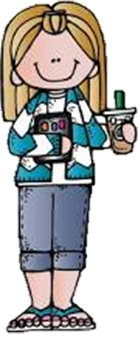 Artes 
Real o imaginario
Observar punturas. 
-Vicent van Gogh. ¿Qué es lo que observas? ¿Que otros elementos observas?, ¿Qué colores observas?, ¿Qué color es el que mas usó el pintor?, ¿Qué representa esta escena? La pintura en esta postal se titula El dormitorio de Arlés, habitación o la recamara. ¿Qué te llamó mas la atención de esta pintura?
-Pintura: La gallina ciega de Francisco de Goya. ¿Qué es lo que observas?, ¿Cómo son las personas que observas?, ¿Cómo sabes que son hombres y mujeres?, ¿A que crees que estén jugando?, ¿De que juego se trata?, si fueras parte de esa obra, ¿como posarías?
-Pintura: La persistencia de la memoria de Salvador Dalí. ¿Qué es lo que observas?. 
Algunos pintores utilizan elementos reales combinados con imaginarios, esto lo hacen para expresar sus emociones o ideas. Usan objetos o cosas que comúnmente no van juntos para expresarse. ¿Qué cosas inesperadas pondrías juntas? 
-Pintura: mujer pájaro estrella Joan Miró ¿Qué crees que represente esta pintura?, la escena que representa la pintura, ¿es real o imaginaria?,  ¿Qué colores observas?, ¿Cómo son las líneas?.